LOGO
20XX
FREE PPT TEMPLATES
Insert the Subtitle of Your Presentation
Report ：your name
CONTENTS
01
Add title text
02
Add title text
03
Add title text
04
Add title text
05
Add title text
Add title text
Add title text
Click here to add content that matches the title.Click here to add content that matches the title.Click here to add content that matches the title.
Add title text
Add title text
Click here to add content that matches the title.
Add title text
Click here to add content that matches the title.
Click here to add content that matches the title.
Add title text
Add title text
Add title text
Click here to add content that matches the title.
Click here to add content that matches the title.
A
C
B
D
STEP
STEP
STEP
STEP
Add title text
Add title text
Click here to add content that matches the title.
Click here to add content that matches the title.
Add title text
Add title text
Add title text
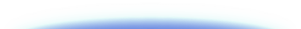 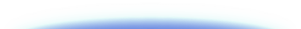 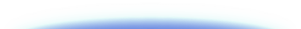 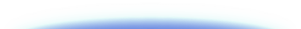 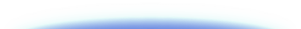 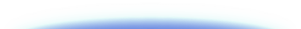 Click here to add content that matches the title.
Click here to add content that matches the title.
Add title text
Add title text
Add title text
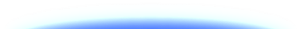 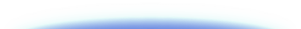 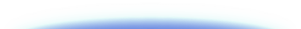 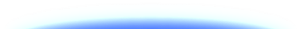 Click here to add content that matches the title.
Click here to add content that matches the title.
Click here to add content that matches the title.
01
02
03
05
04
Add title text
Add title text
Click here to add content that matches the title.
Add title text
Click here to add content that matches the title.
Add title text
Click here to add content that matches the title.
Add title text
Add title text
Click here to add content that matches the title.
Click here to add content that matches the title.
Add title text
Add title text
01
02
03
04
Click here to add content that matches the title.
Click here to add content that matches the title.
OPTION
OPTION
OPTION
OPTION
Add title text
Add title text
Click here to add content that matches the title.
Click here to add content that matches the title.
Click here to add content that matches the title.
Click here to add content that matches the title.
Add title text
Add title text
Click here to add content that matches the title.
Click here to add content that matches the title.
Add title text
01
Click here to add content that matches the title.
01
05
02
Click here to add content that matches the title.
02
05
Click here to add content that matches the title.
04
03
03
Click here to add content that matches the title.
04
Click here to add content that matches the title.
Add title text
Click here to add content that matches the title.
1
Click here to add content that matches the title.
Click here to add content that matches the title.
5
2
Add title
4
3
Click here to add content that matches the title.
Click here to add content that matches the title.
Add title text
Add title text
01
02
03
OPTION
OPTION
OPTION
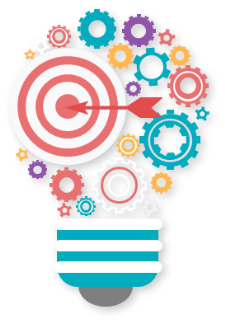 Add title text
Add title text
Add title text
Click here to add content that matches the title.
Click here to add content that matches the title.
Click here to add content that matches the title.
Add title text
Add title text
01
02
03
04
35%
OPTION
OPTION
OPTION
OPTION
60%
Add title text
Add title text
Add title text
Add title text
Click here to add content that matches the title.
Click here to add content that matches the title.
Click here to add content that matches the title.
Click here to add content that matches the title.
50%
80%
Add title text
Text 2
Text 1
Click here to add content that matches the title.
Click here to add content that matches the title.
Text 4
Text 3
Click here to add content that matches the title.
Click here to add content that matches the title.
Add title text
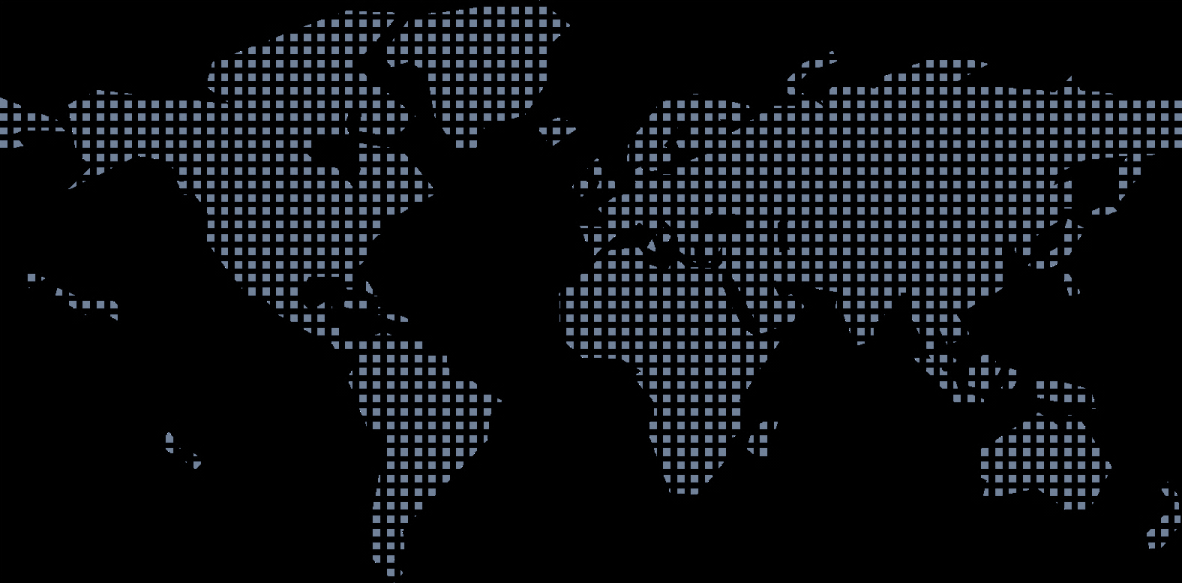 01
02
03
04
05
Add title text
Add title text
Add title text
Add title text
Add title text
Click here to add content that matches the title.
Click here to add content that matches the title.
Click here to add content that matches the title.
Click here to add content that matches the title.
Click here to add content that matches the title.
STEP
STEP
STEP
STEP
STEP
Add title text
Add title text
04
03
02
Add title text
Add title text
Add title text
Add title text
Click here to add content that matches the title.
Click here to add content that matches the title.
Click here to add content that matches the title.
Click here to add content that matches the title.
01
Add title text
Click here to add content that matches the title.
Click here to add content that matches the title.
Add title
Click here to add content that matches the title.
Add title
Click here to add content that matches the title.
Add title
Click here to add content that matches the title.
Add title
01
02
03
04
05
Click here to add content that matches the title.
OPTION
OPTION
OPTION
OPTION
OPTION
Add title
Add title text
Add title text
Add title text
Add title text
Add title text
Add title text
01
03
05
02
04
Click here to add content that matches the title.
Click here to add content that matches the title.
Click here to add content that matches the title.
Click here to add content that matches the title.
Click here to add content that matches the title.
DATA
DATA
DATA
DATA
DATA
Add title text
Add title text
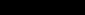 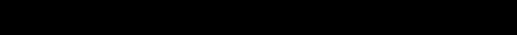 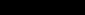 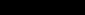 Add title text
Add title text
Add title text
Add title text
01
02
03
04
Click here to add content that matches the title.Click here to add content that matches the title.
Click here to add content that matches the title.Click here to add content that matches the title.
Click here to add content that matches the title.Click here to add content that matches the title.
Click here to add content that matches the title.Click here to add content that matches the title.
DATA
DATA
DATA
DATA
Add title text
Add title text
04
Add title
Click here to add content that matches the title.
03
Add title
02
Click here to add content that matches the title.
Add title
01
Click here to add content that matches the title.
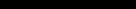 Add title
Click here to add content that matches the title.
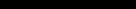 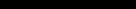 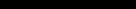 Add title text
Add title text
Add title text
Add title text
Add title text
Click here to add content that matches the title.
Click here to add content that matches the title.
Click here to add content that matches the title.
Click here to add content that matches the title.
Add title text
Add title text
Add title text
Add title text
LOGO
THANKS
Insert the Subtitle of Your Presentation
Report ：your name